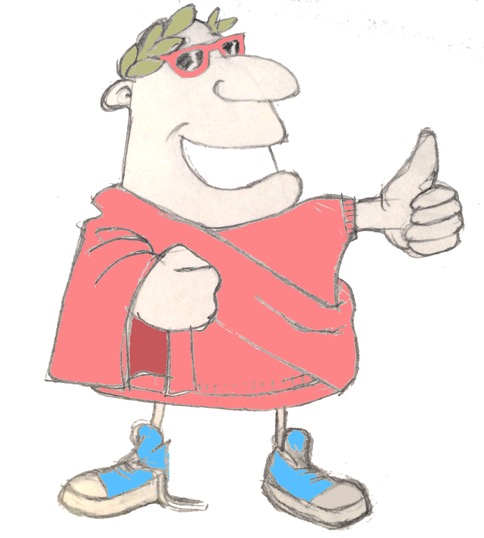 maximum Classics – 18
All about me
Language L.O. to encounter Latin adjectives and the concept of agreement
© Charlie Andrew 2016
word roots challenge
How many English words can you find from these Latin words?
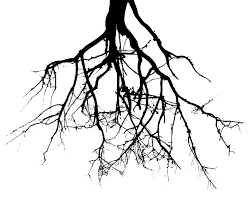 primus/prima
first
malus/mala
bad
bonus/bona
good
mirus/mira
amazing
secundus/secunda
!
tertius/tertia
third
frigidus/frigida
cold
Verb endings
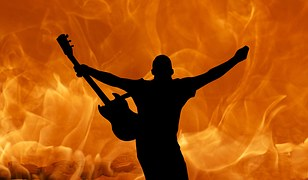 ‘being’ verbs
I am
sum
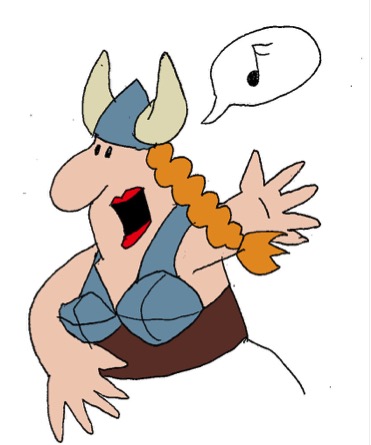 es
you are
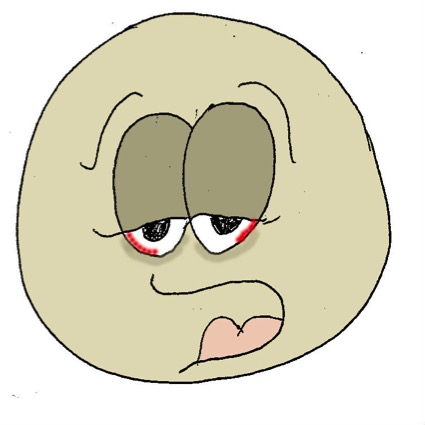 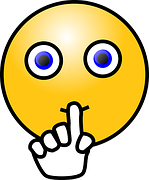 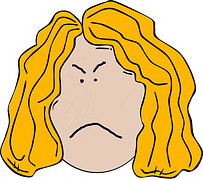 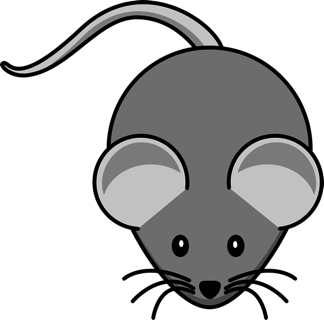 est
he/she/it is
sumus
we are
y’all are
estis
sunt
they are
Quick fire verbs
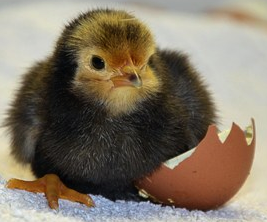 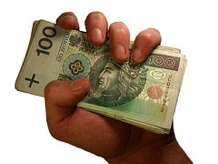 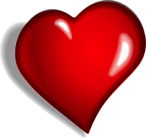 amare
esse
habere
amo
sunt
habeo
amatis
sum
est
habes
habet
© Charlie Andrew 2016
Spot the adjectives
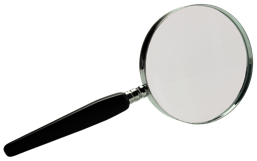 he sings
horse
happy
quickly
disgusting
a dog
we saw
you are going
I am
yellow
enormous
terrific
strawberry jam
Paris
happiness
well-behaved
© Charlie Andrew 2016
Latin adjectives
vacca prima est
equus tertius est
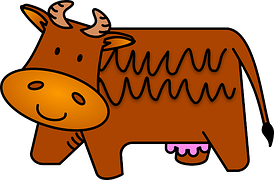 porcus secundus est
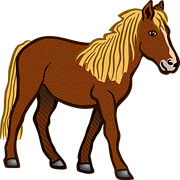 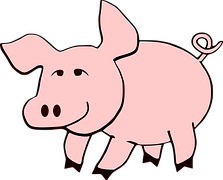 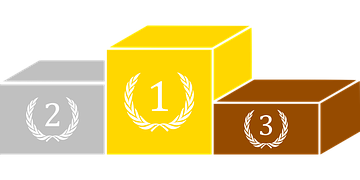 © Charlie Andrew 2016
Latin adjectives
primus
equus …………  est
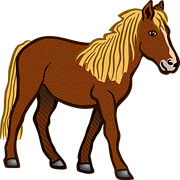 secunda
vacca ………… est
tertius
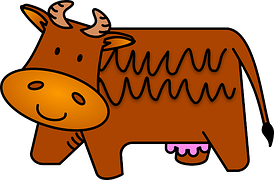 porcus …………  est
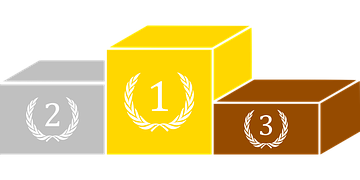 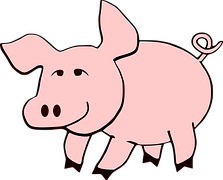 © Charlie Andrew 2016
Latin adjectives
Latin adjectives have to match the noun they’re describing
masculine or feminine
a
us
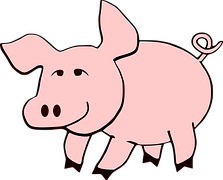 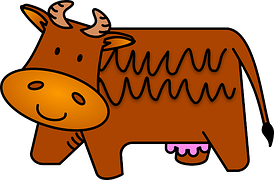 © Charlie Andrew 2016
Describe yourself in Latin
Fill in the gaps, then translate the sentence. You’ll see a mixture of doing and being verbs being used, as well as some adjectives. Make sure you remember if you’re a boy or a girl when describing yourself!
1. mihi ………………….. nomen est. 			
translation: …………………………………………………………..
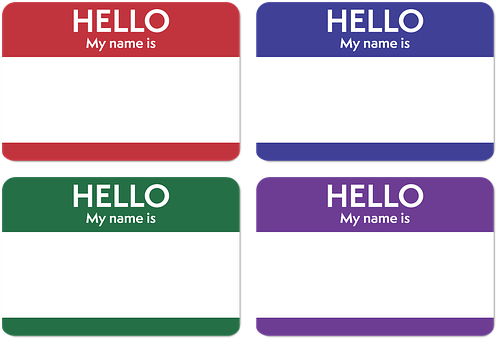 Carlotta
bonus/bona
malus/mala
My name is Carlotta.
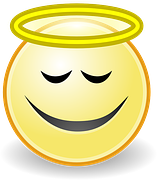 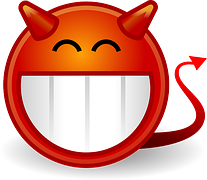 2. ………………….. sum! 			
translation: …………………………………………………………..
bona
I am a good girl!
tertius/tertia
primus/prima
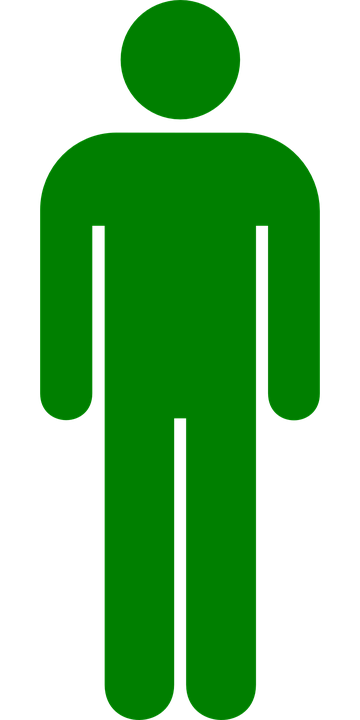 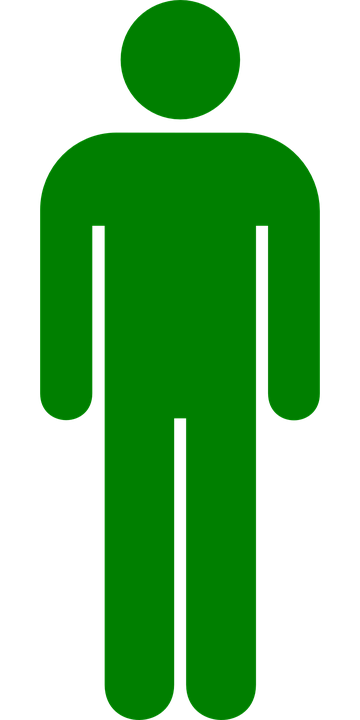 3. in familia mea ………………….. sum. 		
translation: …………………………………………………………..
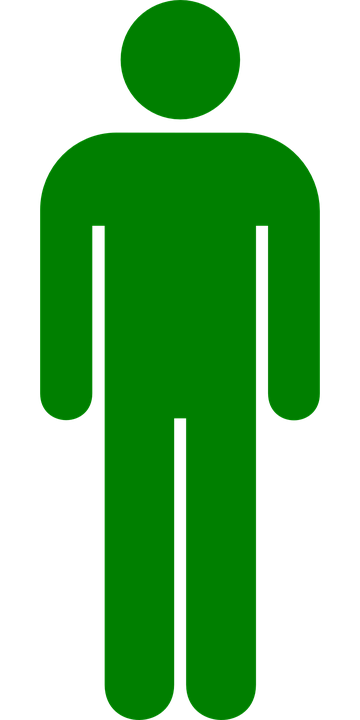 prima
secundus/secunda
In my family I am the first/oldest.
4. capillos ………………….. habeo. 		
translation: …………………………………………………………..
brunos
brunos =brown
atros = black
flavos = blonde
rufos = red
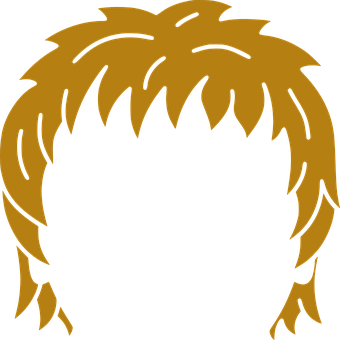 I have brown hair.
5. oculos ………………….. habeo. 		
translation: …………………………………………………………..
brunos
I have brown eyes.
brunos =brown
caeruleos = blue
virides = green
ravos = grey
6. ………………….. amo. 		
translation: …………………………………………………………..
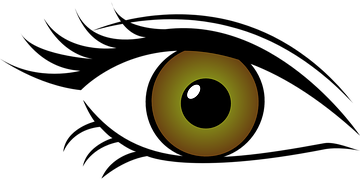 legere
I like to read.
♬
♫
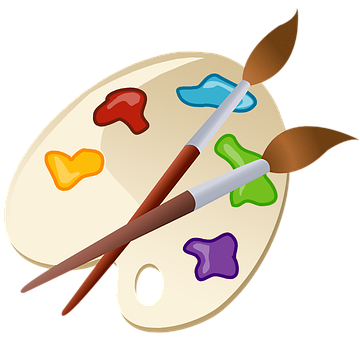 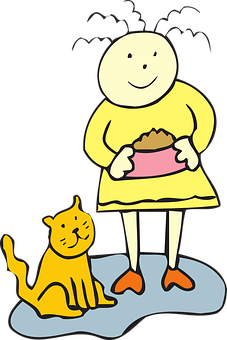 © Charlie Andrew 2016
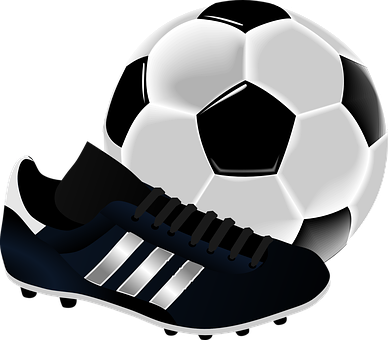 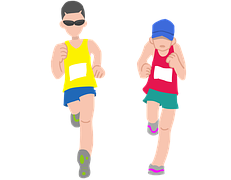 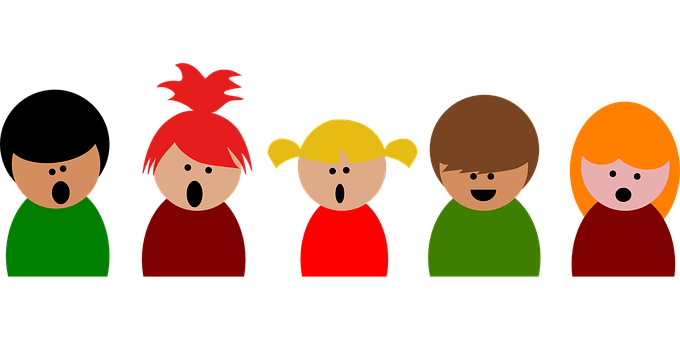 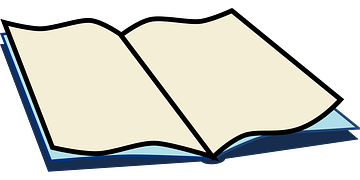 cantare
pingere
pediludere
legere
currere
animalia curare
Plenary
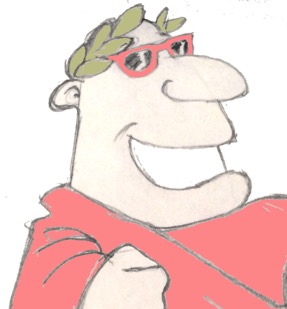 What does ‘tertius’ mean in English?
Is a vacca ‘bona’ or ‘bonus’?
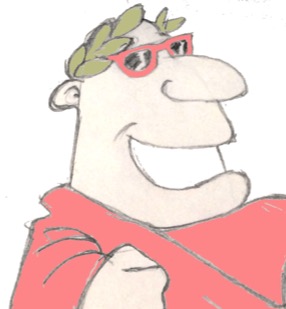 bonus es?
© Charlie Andrew 2016